Тема: «Буква Л, л. Звук [Л]».
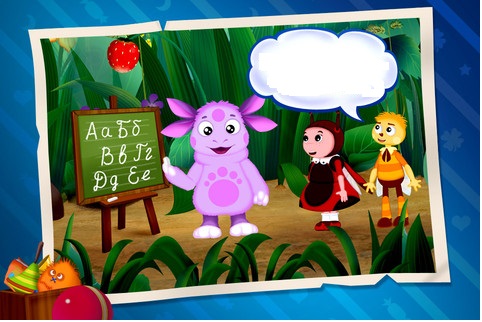 Учим буквы
Вспомни буквы, которые мы изучили:
А
О
У
Ы
Угадайте, кто пришел к вам на занятие.
Л
Н
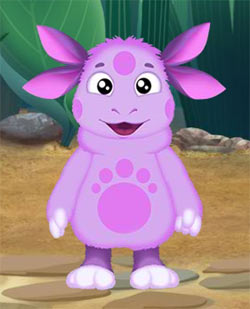 И
У
Т
К
С какого звука начинается слово Лунтик и луна?
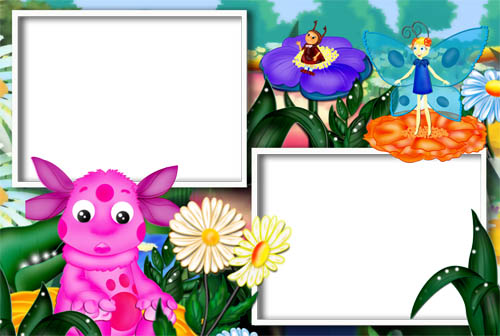 Отгадай загадку:
Сидит дед, 
Во сто шуб одет.
Кто его раздевает,
Тот слёзы проливает.
В сосне дупло, 
В дупле тепло,
А кто в сосне живет 
В тепле?
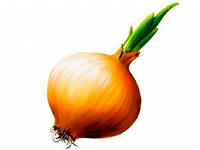 ЛУК
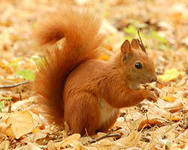 БЕЛКА
Буква Л
Л
Букву Л из лыж мы сложим, 
Палочку наверх положим, 
Одна лыжа стоит прямо,
Другая клонится упрямо.
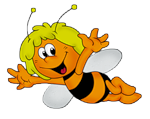 А
Л
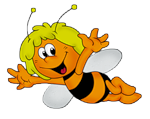 Л
У
АЛ
УЛ
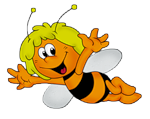 О
Л
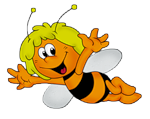 Л
Ы
ОЛ
ЫЛ
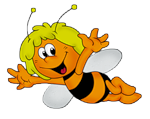 Э
Л
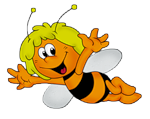 Л
И
ЭЛ
ИЛ
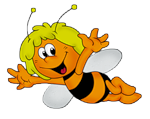 Л
А
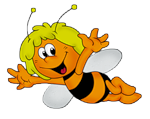 О
Л
ЛА
ЛО
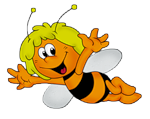 Л
У
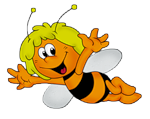 Ы
Л
ЛУ
ЛЫ
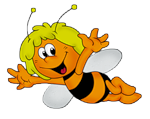 Л
Э
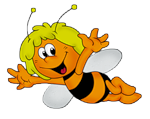 И
Л
ЛЭ
ЛИ
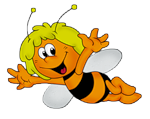 АЛ
ЭЛ
ЛА
ЛЭ
ОЛ
ИЛ
ЛО
ЛИ
УЛ
АЛ
ЛУ
ЛА
ЫЛ
ОЛ
ЛЫ
ЛО
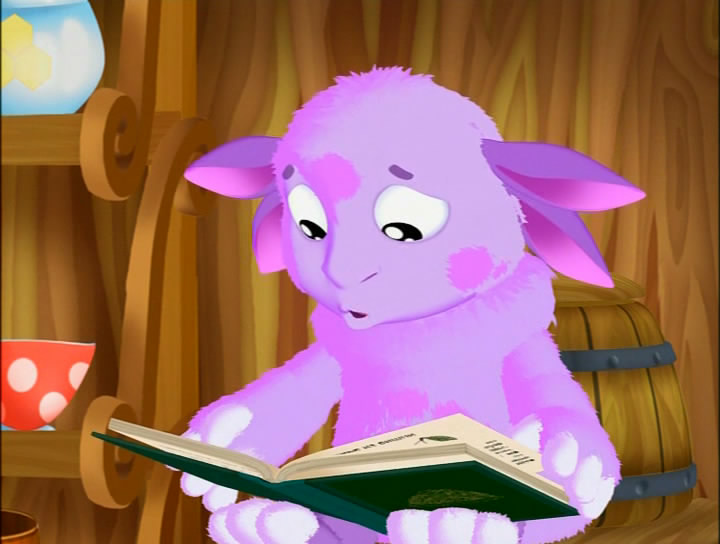 Читаем  сами:
ЛО-ЛО-ЛО
О-ЛА
ЛА-ЛА-ЛА
О-ЛО
У-ЛУ
ЛУ-ЛУ-ЛУ
АЛ-ЛА
ЛАЛ
ОЛ-ЛО
ЛОЛ
УЛ-ЛУ
ЛУЛ
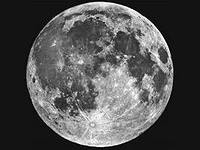 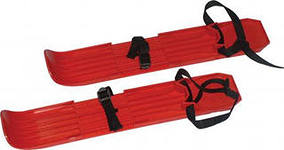 ЛЫ
ЛУ
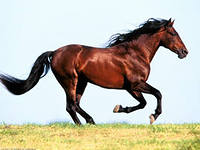 ЛО
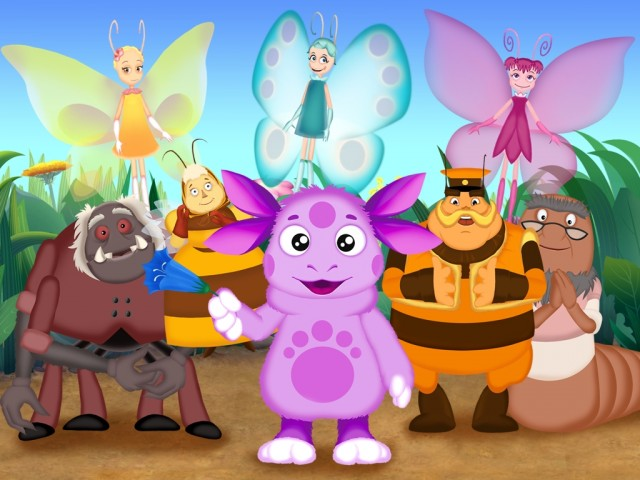 Спасибо за внимание